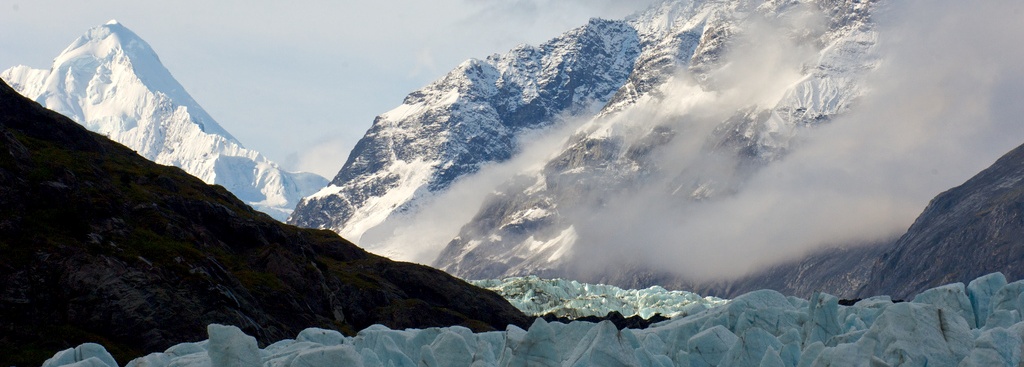 Черниш Н.Й.
Творення нових соціальних порядків 
в умовах російсько-української війни

Виступ на ХІІІ Львівському соціологічному форумі
 5 квітня 2023 р.
Проблема порядку є центральною проблемою соціологічного теоретизування від початків існування соціології
Поняття порядку вважають основним поняттям на початках створення соціології в її позитивістичному вигляді. Порядок був головним завданням влади, а соціологію вбачали «позитивною» наукою з метою виявлення точок напруги у суспільстві і запобіганню можливих конфліктів як порушень порядку. 
Глобалізація з к. ХХ - поч.ХХІ ст. задемонструвала сильне послаблення основ звичного порядку у суспільствах різного типу з наростанням хаосу і безпорядків у ситуації загострення ризиків і загроз. Тим самим проблема порядку повернулася сьогодні на перші місця соціологічних рефлексій. Її актуалізація посилена величезними за масштабом і блискавичними змінами, які сьогодні носять перманентний характер і змінюють всі соціальні порядки.
Множинність порядків / безпорядків викликала до життя множинність соціологічних версій їх тлумачення
Все залежало від обраного осьового принципу, або кута зору на  аналіз суспільства (за термінологією Даніела Белла).
Серед різноманітних осьових принципів вивчення устроїв суспільства у соціології виділимо наступні:
осьовий принцип самого Д. Белла – розвиток технологій;
в А. де Токвілля – справедливість;
у П. Дракера – знання;
у Ф. Фукуями – соціальний капітал і довіра;
у Ч. Хенді – характер систем цінностей;
у частини інших дослідників – соціальні порядки
Виділимо декілька праць останнього часу, присвячених аналізу соціальних порядків за різними осьовими принципами
Маємо в Україні два варіанти тлумачення соціальних порядків у праці української соціологині М. Соболевської «Порядок дискурсів порядку: неофункціоналізм та постструктуралізм»
К.: Логос, 248 с. 
На жаль, нічого про сучасну Україну
Два варіанти тлумачення соціальних порядків (за М. Соболевською)
Неофункціоналізм (відродження) 
(Дж. Александер, П. Коломі, Н. Луман, Н. Смелзер) як відродження та інтерпретація парадигми структурно-функціонального аналізу з осьовим принципом функцій соціальних порядків
Постструктуралізм (переосмислення) 
(М. Фуко, Ж. Дерида, Ж. Дельоз, П. Бурдьє)  як подолання обмеженостей класичного структуралізму через визнання множинностей соціальних порядків з осьовим принципом їх структурних характеристик 
Спільне: звернення до теми соціальних порядків та ідей впорядкованості соціального життя
Третій варіант розуміння соціальних порядків за осьовим принципом ролі інститутів
Неоінституціоналізм
як відродження інституціоналізму в ситуації інтерпретації ролі інститутів у додержанні існуючих/творенні нових соціальних порядків
(Д. Норт, Дж. Волліс, Б. Вайнґест)
«Насильство та суспільні порядки».
К.: Наш Формат; Незалежний культурологічний журнал «Ї», 2017.
Визначення Д. Нортом суспільств трьох типів (за аналогією до Д. Белла з виділенням доіндустріального, індустріального та постіндустріального типів):
мисливсько-збиральницькі (поза аналізом)
суспільства з порядком обмеженого доступу;
суспільства з порядком відкритого доступу
Основні поняття аналітичного апарату Д. Норта та його співавторів
Інститути, які встановлюють «правила гри» за допомогою законів, норм поведінки для дотримання соціальних порядків обмеженого або вільного доступу.
Організації, або «гравці», які діють за встановленими інститутами правилами.
Уявлення про соціальні порядки.
Головну роль відіграють інститути, а уявлення  замикають цю ієрархію.
Відповідно дві моделі соціального порядку і відповідно різні держави
Модель обмеженого доступу та модель вільного доступу.
2. Модель обмеженого доступу в природній державі:
- повільне зростання економіки та вразливість до викликів;
політичні системи без згоди з громадянами;
відносно невелика кількість організацій;
невеликий і централізований державний апарат;
засилля соціальних зв’язків, побудованих на вибірковому законодавстві, привілеях та ієрархіях, незахищені права власності, поширення думки, що не всі є рівними
3. Модель вільного доступу:
швидкий економічний і політичний розвиток, зменшення негативного економічного зростання;
заможне і активне громадянське суспільство;
великий і децентралізований державний апарат;
поширеність безособових соціальних зв’язків, базованих на верховенстві закону, захищеності прав власності, справедливості і рівності з однаковим ставленням до всіх і кожного;
питома здатність швидко адаптуватися до змін
Переважна частина сучасних держав (80-85%) є природними державами з першою моделлю доступу і відповідними соціальними порядками
Між двома моделями доступу і відповідно типами держави лежить перехід, який природні держави намагаються подолати. А де є Україна?
Україна в ситуації перехідного періоду до моделі відкритого доступу
Від’ємне економічне зростання під час війни і політичний розвиток з обмеженнями воєнного часу;
бідне, але активне громадянське суспільство з великою кількістю організацій, створених знизу (так звана горизонтальна або низова Україна);
великий державний апарат і реформа децентралізації;
переважання особових соціальних зв’язків з тенденцією відмови від провідної ролі відомих персоналій і висування нових лідерів з військового та волонтерського середовища; намагання забезпечити верховенство закону і захист прав людини;
питома здатність швидко адаптуватися до змін; високий рівень соціального самопочуття і щастя, незважаючи на війну.
Україна сьогодення – це суспільство переходу до порядків вільного доступу із досягненням незворотних порогових змін.
Особливості цього переходу в Україні
1. Не економічні чи політичні чинники, а уявлення людей про належний соціальний порядок відіграють вирішальну роль в цьому переході – уявлення про країну, яка переможе і побудує цей порядок вільного доступу до творення різноманітних організацій та контролю громадянського низового суспільства над політичними інститутами на чолі з державою.
Особливості цього переходу в Україні (продовження)
В Україні досягнуто суспільного консенсусу в уявленнях громадян та у визначенні орієнтирів розвитку на майбутнє. Твориться нове інтегроване, солідарне та мобілізоване суспільство, нова українська політична нація, де колишні регіональні відмінності втрачають свою вагу і значення. Творяться нові соціальні порядки, нова нормативність і нова нормальність.
Особливості цього переходу в Україні (продовження)
2. З уявлень про належний соціальний порядок виростають організації, яких в Україні нині налічується близько 50 тис. Переважна більшість з них є виявом ініціатив знизу. Утворюється мережецентрична сітка таких організацій з віялом громадянських активностей. Частина з них займається проблемами соціальної адаптації, але дедалі більше стає інноваційних за характером діяльності громадянських утворень, особливо у військовій сфері.
Особливості цього переходу в Україні (продовження)
3. В Україні сьогодення з організацій будуються нові соціальні інститути знизу, таких як інститут місцевого самоврядування чи соціальний інститут волонтерства. Вони володіють трьома необхідними атрибутивними ознаками: легальність, легітимність, інфраструктура.
Такого роду нові соціальні інститути є внеском України у розбиття стереотипу застарілості, неспроможності і непотрібності (традиційних) соціальних інститутів, який є поширеним у розвинутих країнах світу.
Попередній висновок
Україна - це суспільство з незворотними пороговими змінами переходу до відкритого доступу. В Україні ієрархія Норта змінюється: її очолюють уявлення, з яких виростають організації, а з них – нові інститути. Твориться кастомізована версія соціальних порядків, в які вірять і за які воюють українці.
Тотальний оптимізм?
У книжці Інституту соціології «Українське суспільство в умовах війни. 2022» є фрагмент: для цього суспільства сьогодення властива ситуація винятковості, надзвичайності, але з анклавами соціального порядку. В той самий час існує багато так званих «точок напруги» (tensions), з яких можуть виростати конфлікти і порушення порядку. Заст. директора Інституту соціології С. Дембіцький виділяє низку таких точок: явна і латентна поляризація суспільства, повернення оновленого патерналізму («Захід нам в усьому допоможе») тощо. Так що вся робота соціологів ще попереду.
Дякую за увагу!